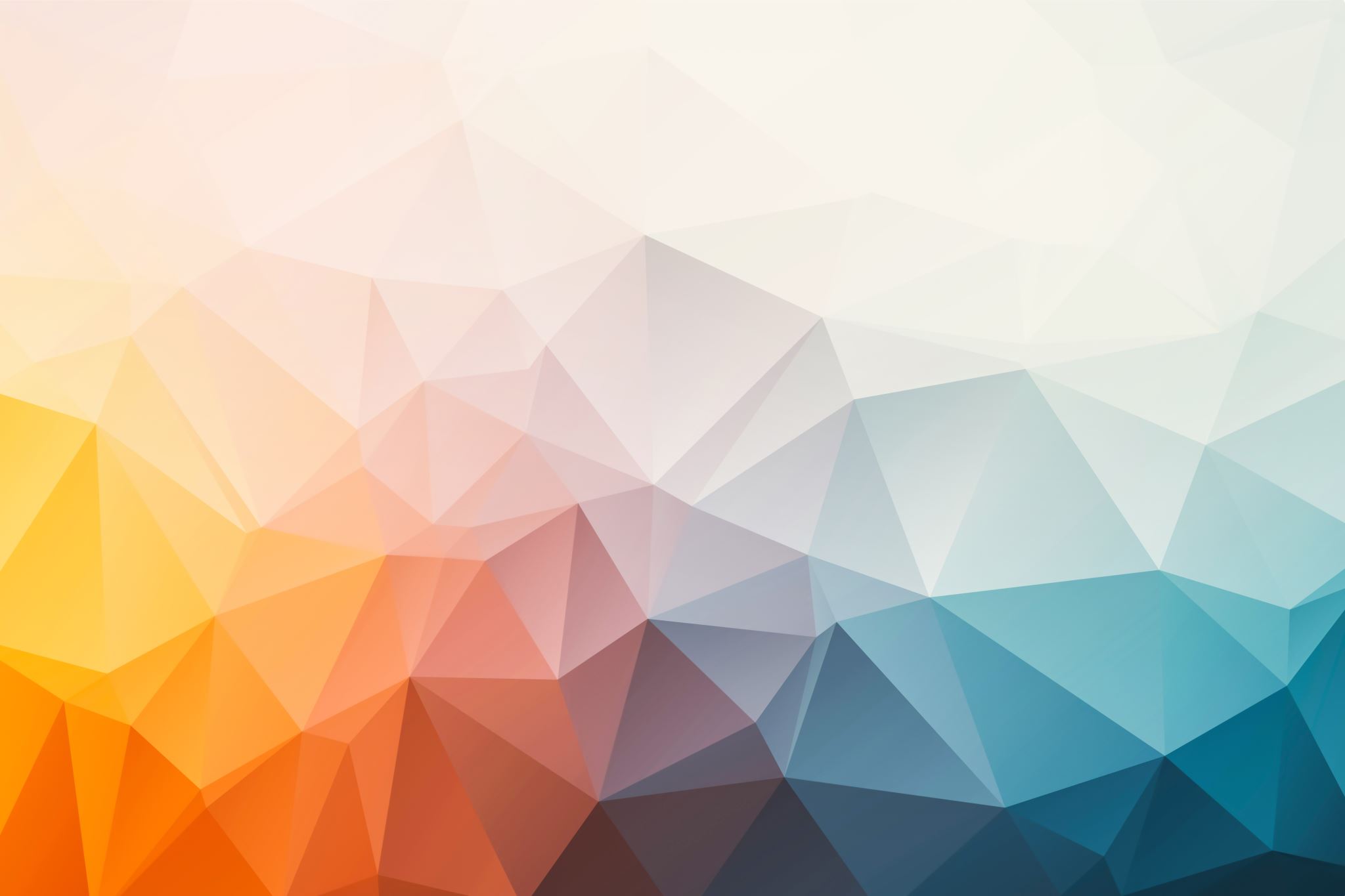 La salière
texte
texte
texte
texte
texte
texte
texte
texte
texte
texte
Pliage vierge, texte modifiable
texte
texte
texte
texte
texte
texte
texte
texte
texte
texte